Refugee Health:  A New Perspective for Infection Prevention and Control
Ruth Carrico PhD DNP APRN FNP-C CIC
Associate Professor
Division of Infectious Diseases
Associate Founder, Global Health Center
University of Louisville School of Medicine
Hosted by Dr. Pierre ParneixHôpital Pellegrin, Bordeaux, France
www.webbertraining.com
February 15, 2018
Objectives
Describe the process of refugee resettlement in the US 
Review existing surveillance processes for refugee health and the conditions identified
Explore the impact of refugee health from the perspective of the refugee as a patient, as a community member, and as an employee
2
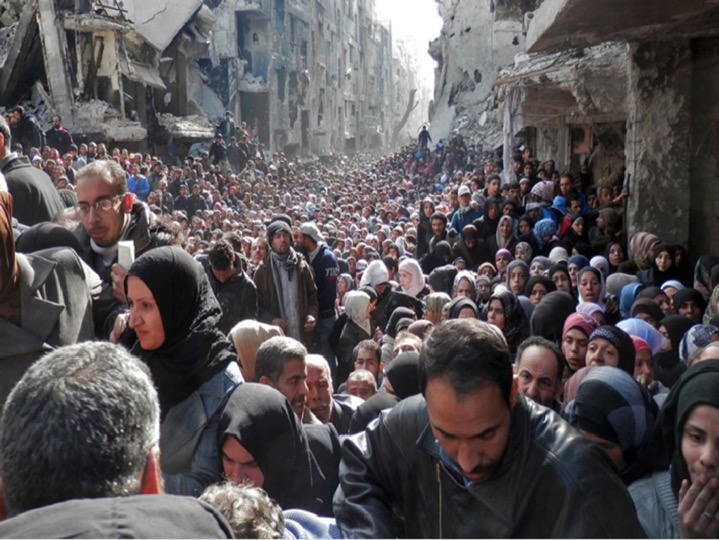 What is a “Refugee”
"owing to a well-founded fear of being persecuted for reasons of race, religion, nationality, membership of a particular social group or political opinion, is outside the country of his nationality, and is unable to, or owing to such fear, is unwilling to avail himself of the protection of that country." 
(www.unhcr.org)
4
5
6
7
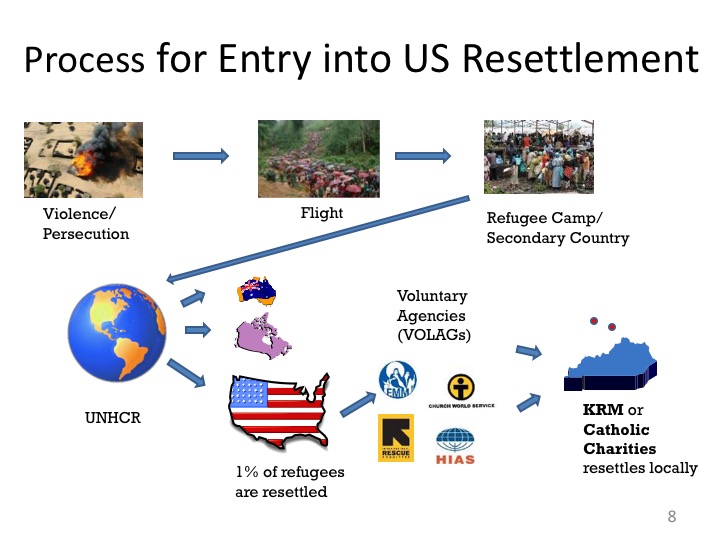 Refugee Resettlement in the US
Resettlement process managed differently among the US states
Some have the program managed through the state, usually the state health departments
13 states have refugee resettlement funds administered privately (Wilson-Fish States)
Kentucky is Wilson-Fish and resettlement managed by Catholic Charities (Kentucky Office for Refugees)
9
Health Assessment Prior to Resettlement
Cultural orientation
Overseas medical examination
Some receive immunization
Some receive presumptive treatment for parasites
Some are found to have health conditions that prevent them from entering resettlement
Class A conditions
Class B conditions
10
From Overseas to Quarantine
All refugees go into quarantine at the first “port of entry” into the U.S.; each airport has a CDC quarantine officer who clears them for the next flight.
20 U.S. ports of entry have quarantine stations, including New York City, San Francisco, Miami, and Chicago.
Final Destination State
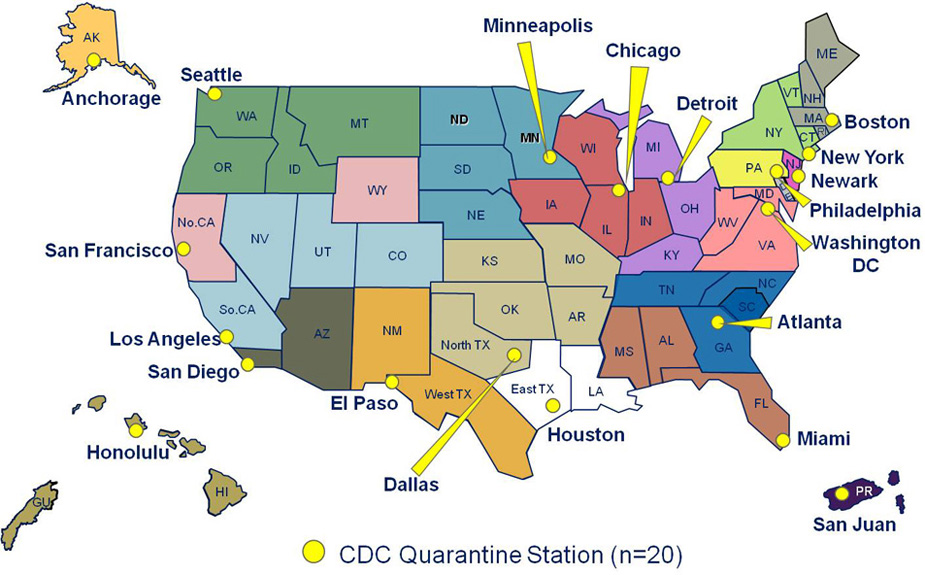 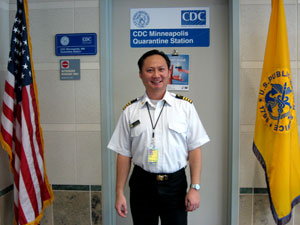 11
Local Resettlement Agencies
Designated by the U.S. Government to provide direct resettlement services– Self-sufficiency is expected  
Starts before arrival with apartment set-up, and airport pick-up
Provide furnished housing 
Mental health services
ESL classes 
Employment assistance 
Provide case management
Cash assistance 
Cultural orientation  
Health Assessment
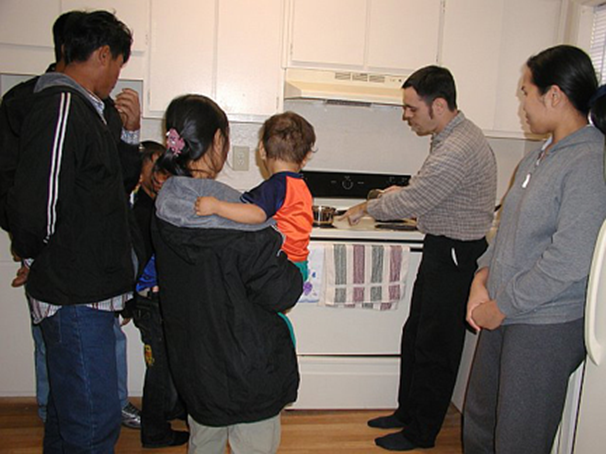 12
Resettlement Services
Refugees are eligible for all social programs for which U.S. citizens are eligible.

Refugees are eligible to work as soon as they arrive in the U.S.  Self-sufficiency is the expectation.

Refugees are placed on track for citizenship.

Refugees receive intense services for 8 months but can access some level of service beyond that time.

Refugees must pay back the cost of their plane ticket to Homeland Security.
13
Health Assessment Upon Arrival
Each refugee eligible to receive a comprehensive health assessment upon arrival. This assessment is based on CDC guidelines and includes the following: 
Review of overseas medical records
Testing for communicable diseases and parasites
Evaluation of immunization records and referral for vaccines
Screening for mental health issues (RHS-15)
Referral to subspecialties as needed
Assessment serves as a bridge to primary care
14
Critical Junction
Diverse refugee population from diverse countries experiencing diverse health issues
Refugees assigned an “Alien” number.  Not yet a citizen and no other identifying number such as social security
A numbers not included as an identifying number, therefore long term tracking is extremely difficult
Eligible for Medicaid or private health insurance through employer
No national health database and no standardized way to follow the health issues present or those that develop (e.g., reactivation of MTB)
15
State of Refugee Health in Kentucky
Each year approximately 3000 refugees resettled in KY
Health assessments performed in Louisville (85%), Lexington, Owensboro, Bowling Green
Approximately 75% of the health assessment data are submitted for inclusion in state report
State of Refugee Health in Kentucky reports available for review at http://globalhealth.center/rhp/state.php
16
Arriving Refugee Informatics SurVeillance and Epidemiology (ARIVE)
Overseas Records
ARIVE Database
Domestic Health Screen
Vaccination
Refugee
Refugee 
Electronic 
Health Record
Payers
Healthcare Providers
17
ARIVE database maintained in REDCap™
Refugees Screened Jan-Dec 2016
A total of 2047 adult and pediatric  refugees were screened in Kentucky
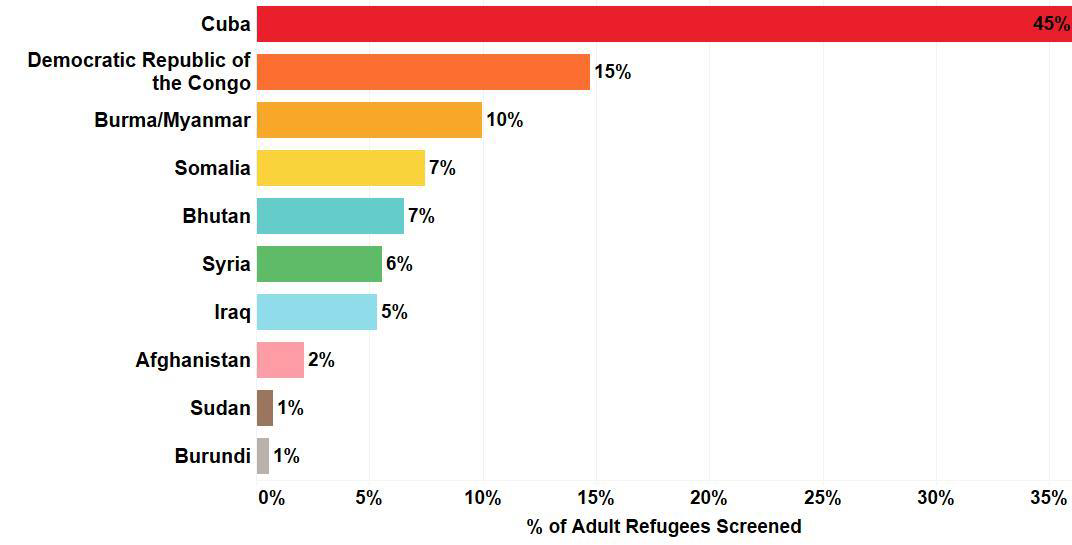 18
State of Refugee Health in KentuckyDemographics:  Primary Language
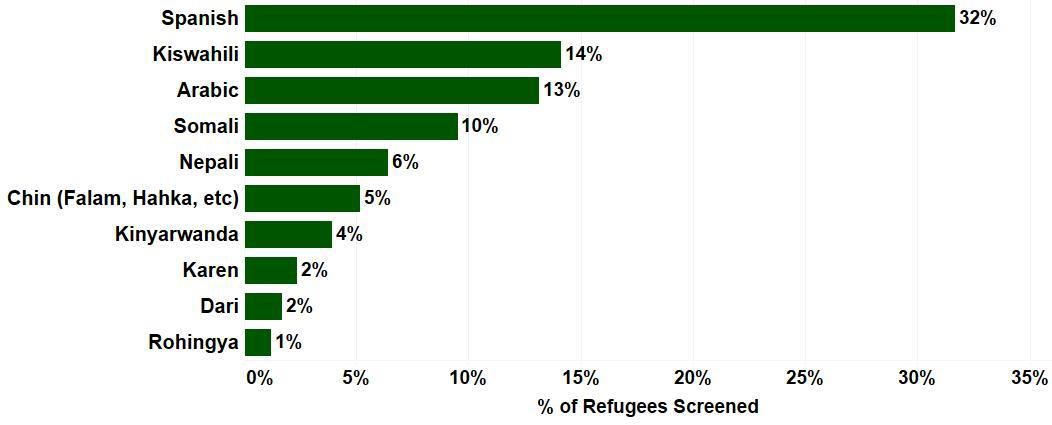 19
State of Refugee Health in KentuckyTop Health Conditions:  All Refugees
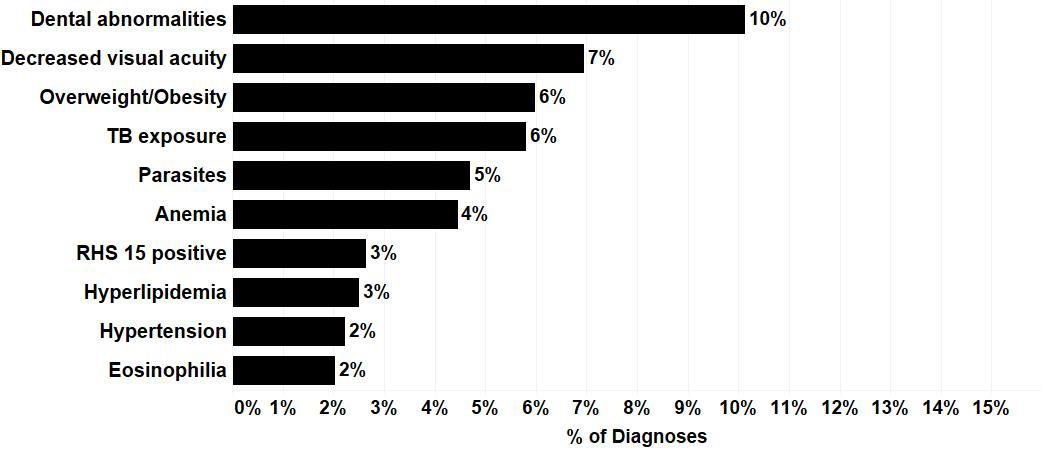 20
State of Refugee Health in KentuckyTop Health Conditions:  Bhutanese
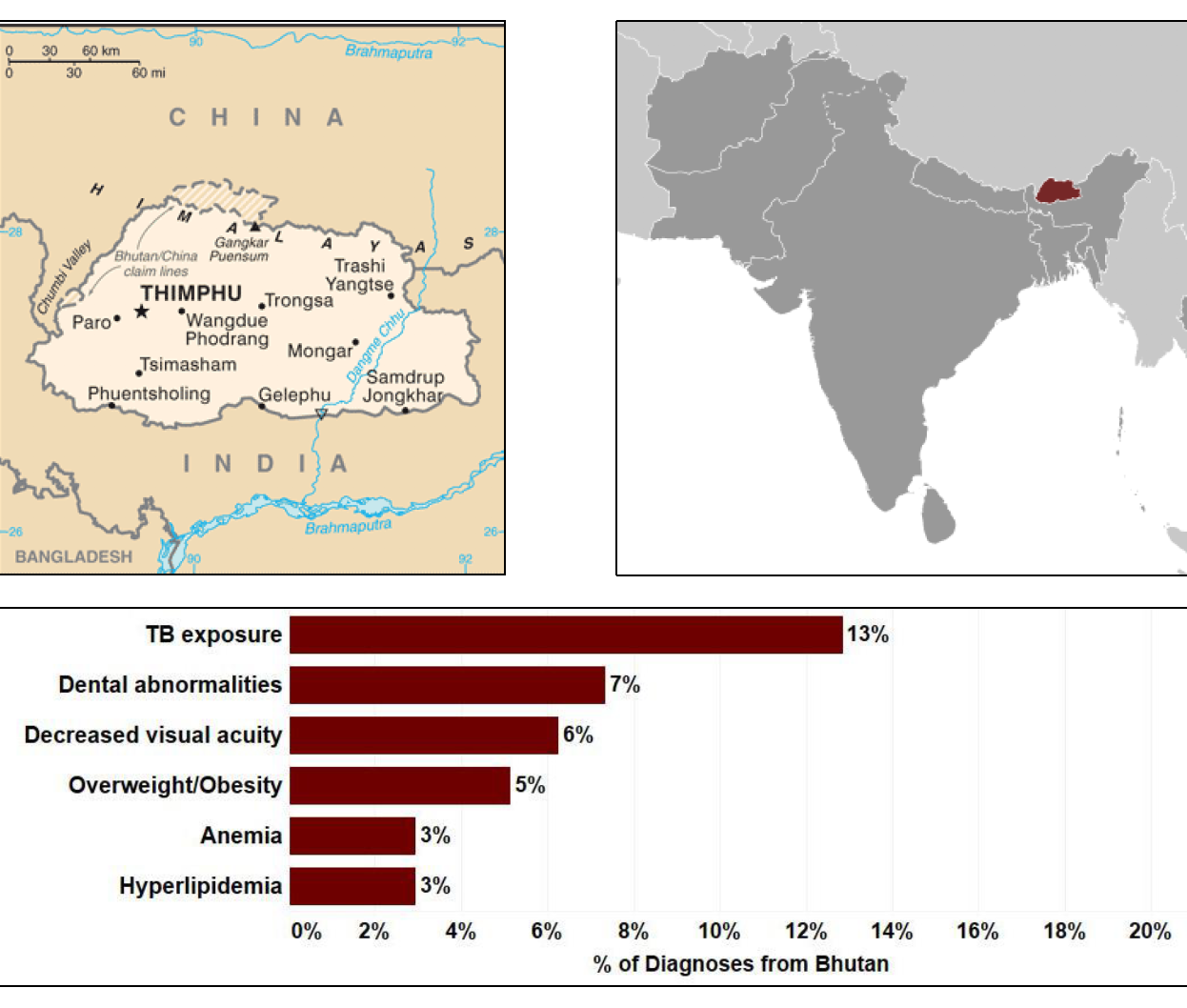 21
State of Refugee Health in KentuckyTop Health Conditions:  Congolese
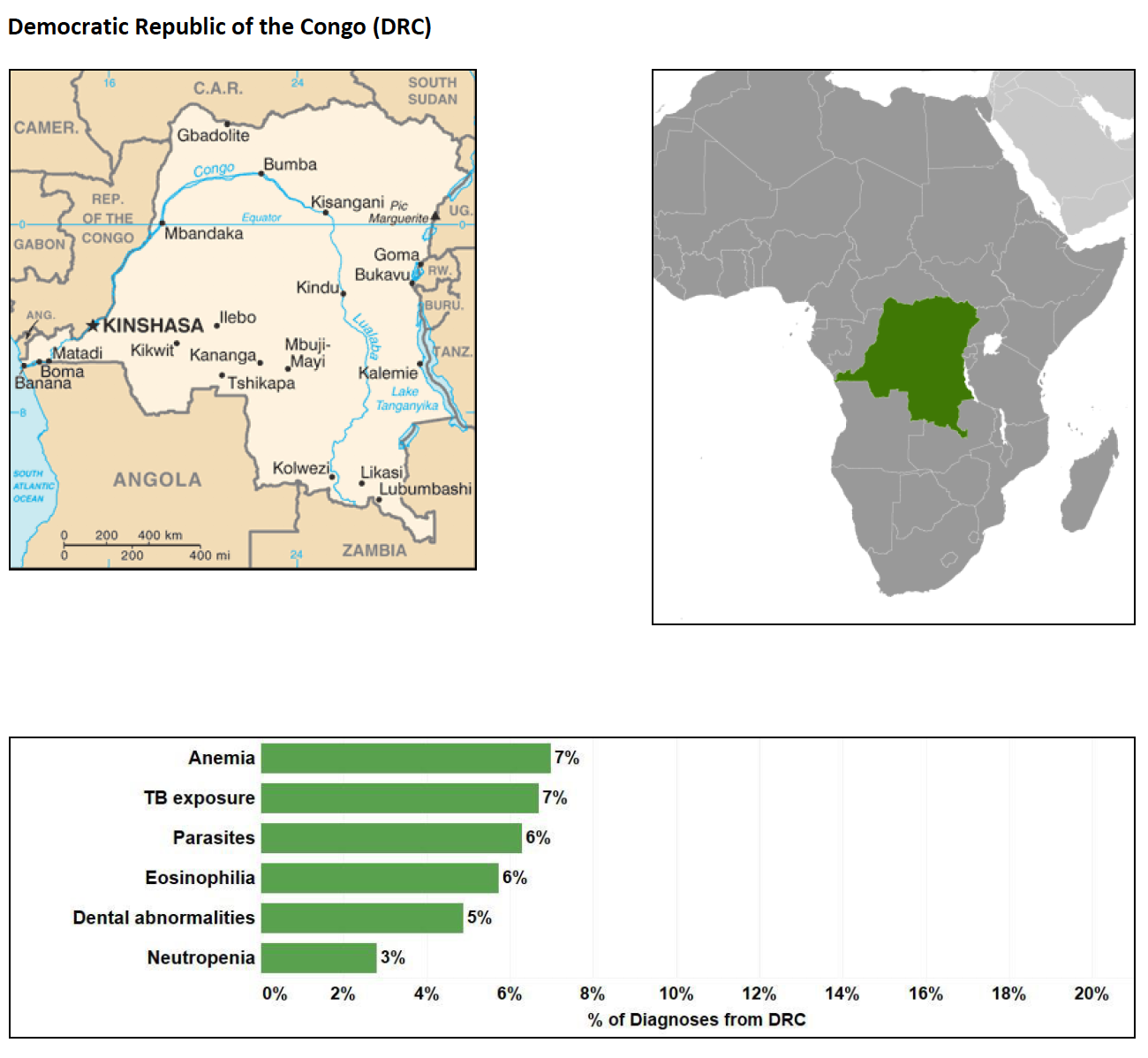 22
State of Refugee Health in KentuckyClass B TB Conditions
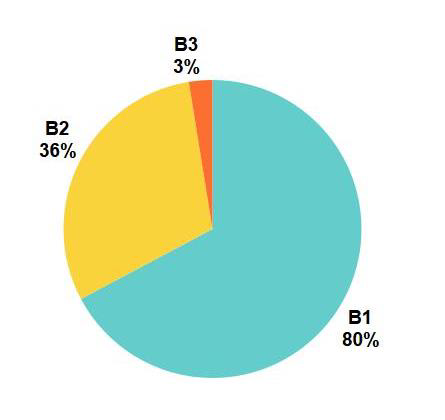 17% of resettled refugees in 2016 had identified Class B TB condition
Class B Conditions:  health conditions that may interfere with the wellbeing of the refugee and necessitate follow-up care soon after arrival in the US

B1: Abnormal chest x-ray with latent TB infection treated or untreated
B2:  Latent tuberculosis infection
B3:  Recent contact with an infectious case of TB
23
State of Refugee Health in KentuckyClass B TB Conditions
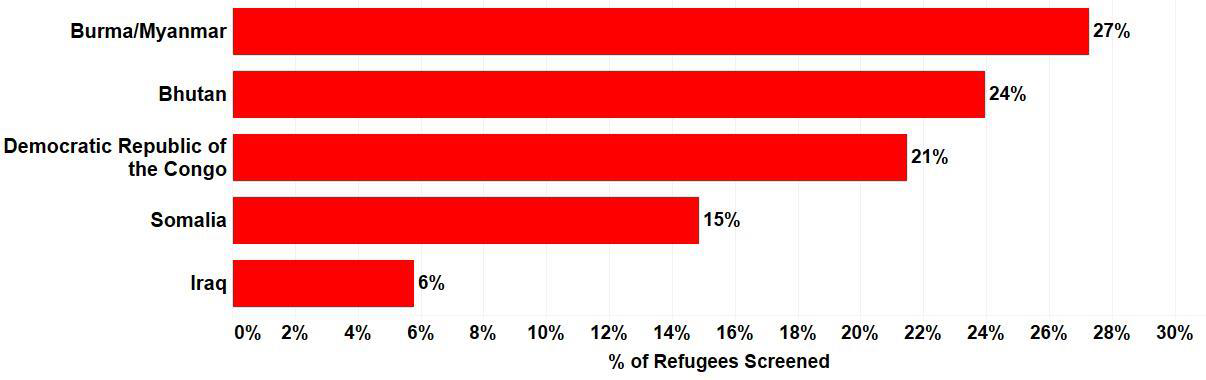 24
State of Refugee Health Kentucky Mental Health: RHS-15 Screen Positive
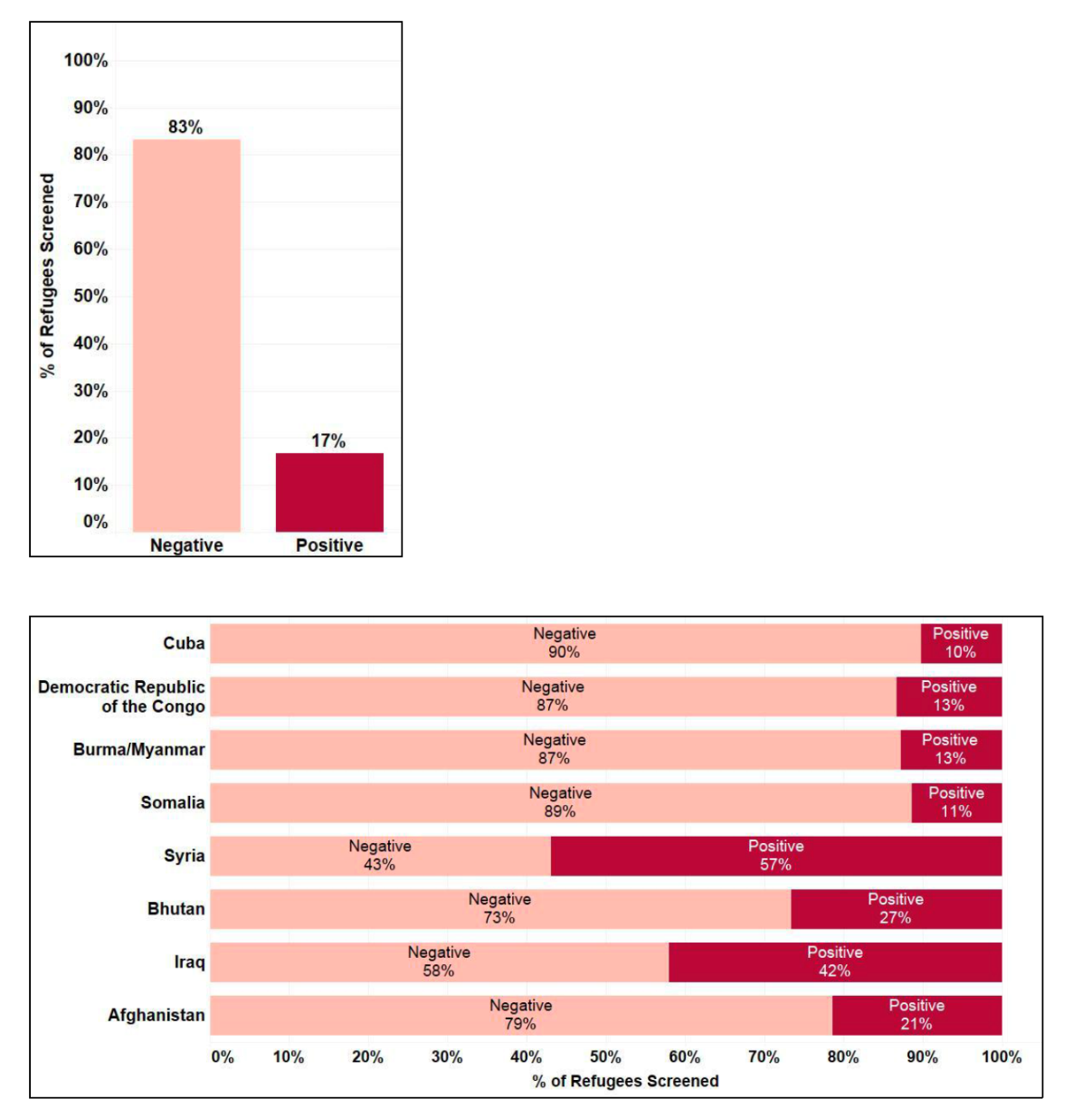 Mental health concerns are present across the entire refugee population

This is a complicating factor for all care and impacts all settings in which care is delivered
25
State of Refugee Health Kentucky
 Mental Health:  Torture
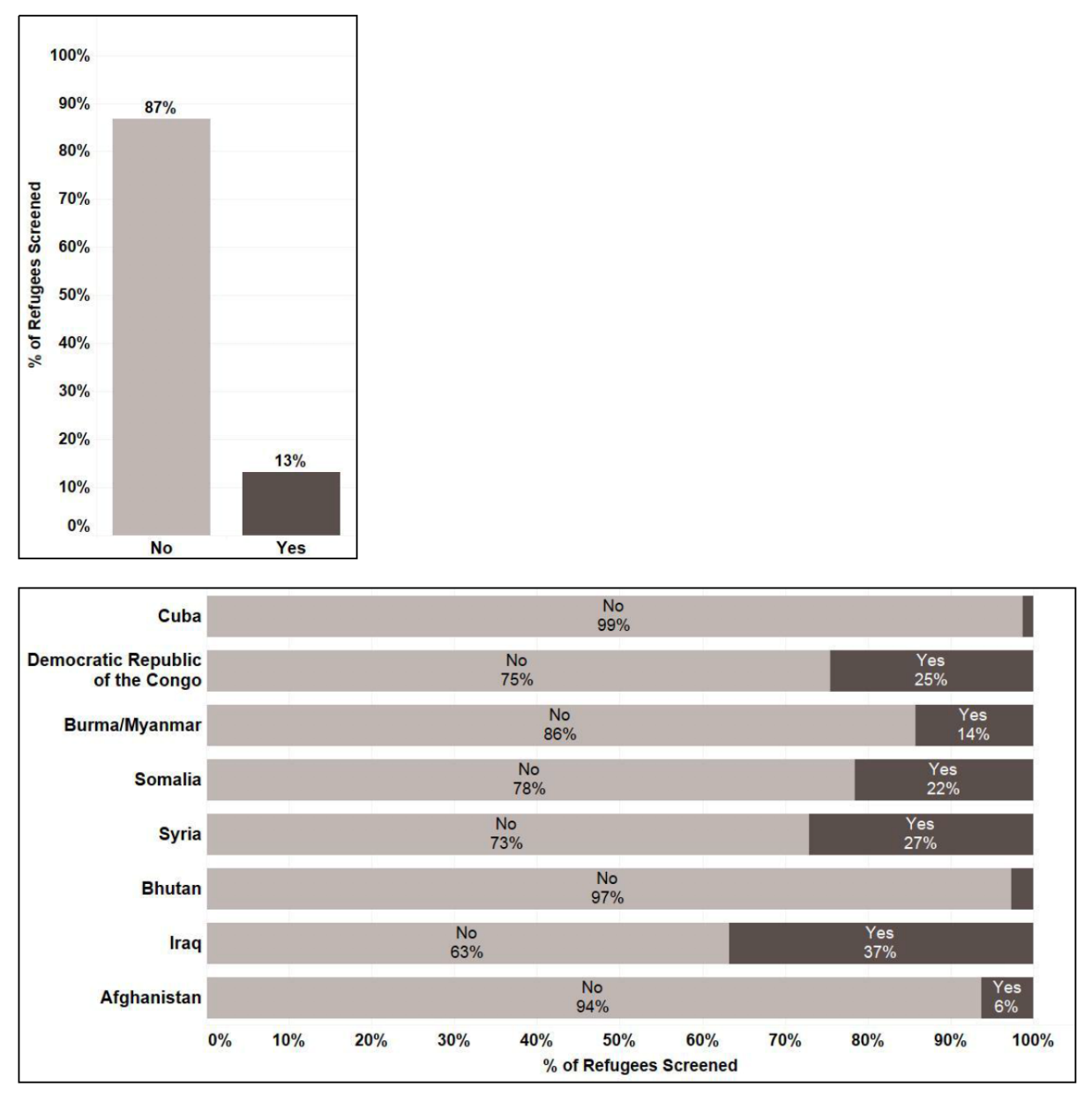 Consider the impact of witnessing or experiencing torture.

Influences abilities to ride public transportation, accept medical care, interact and communicate with providers, and general trust
26
State of Refugee Health Kentucky Infectious Diseases: Parasites
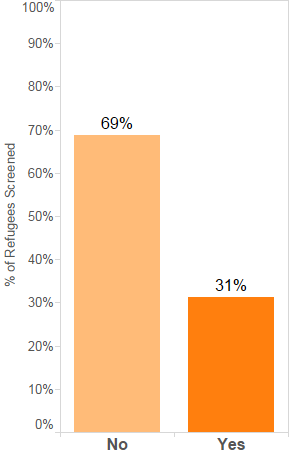 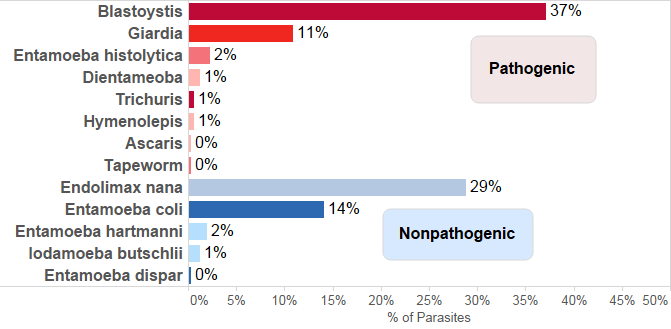 27
State of Refugee Health Kentucky:
 Infectious Diseases:  Hepatitis
Hepatitis B
Hepatitis C
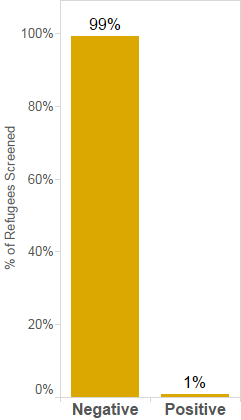 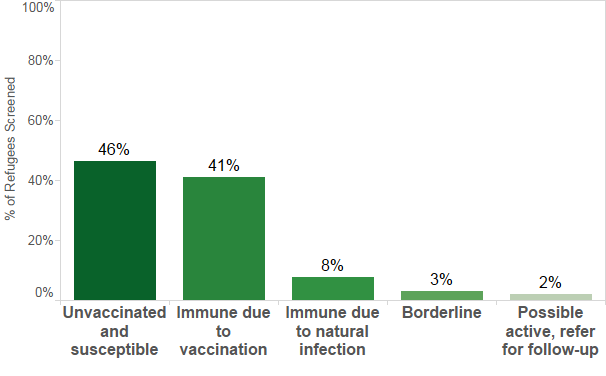 28
State of Refugee Health Kentucky Infectious Diseases:  HIV and Syphilis
HIV
Syphilis
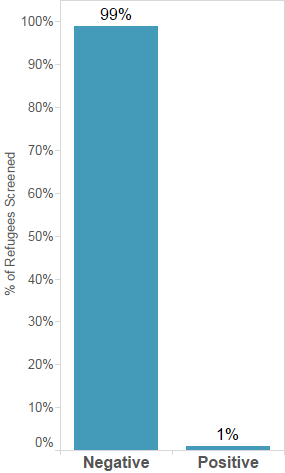 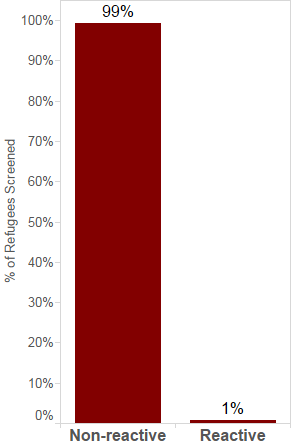 29
Meet Maria
Refugee
Herbal remedies
Insulin dependent Diabetic
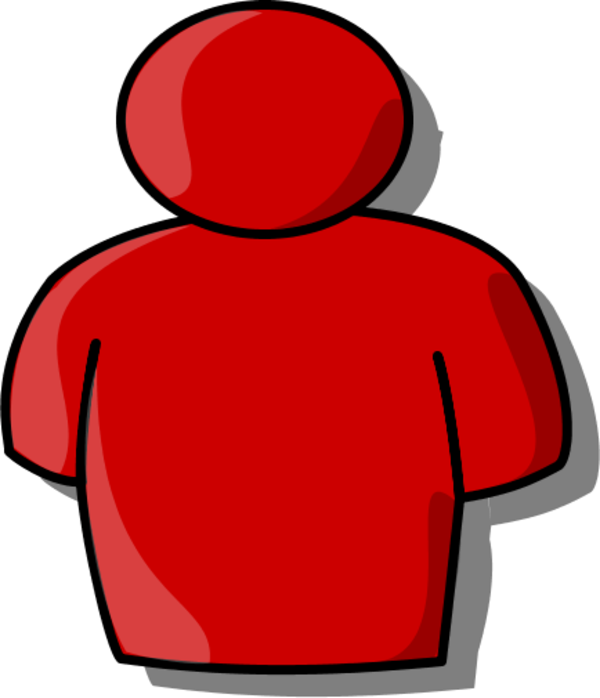 Not FDA approved in the US
Hypertension
She does not know whatshe is taking
Hyperlipidemia
Palpable breast mass
Did not bring her medication
from overseas
History of breast cancer
On multiple medications
Chronic back pain
30
Meet Maria
Can’t sleep at night
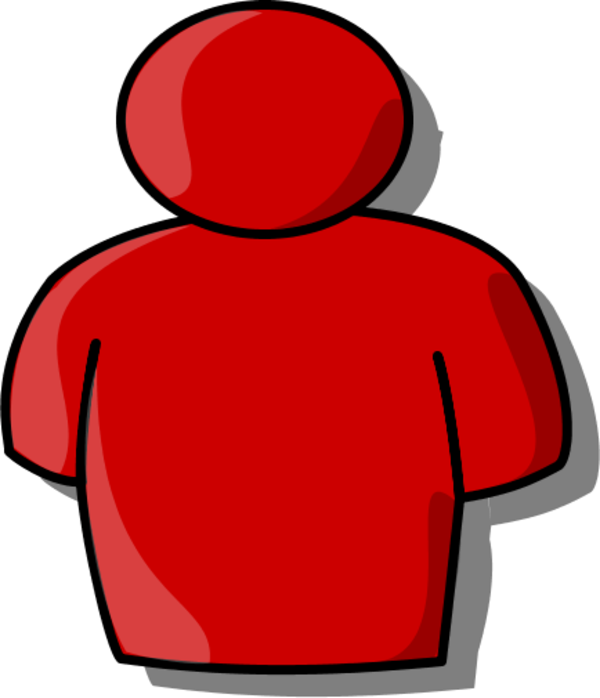 Tearful
Anxious
Overwhelmed
Depression
On some antidepressant 
she does not know name
Separated from family 
in home country
31
Meet Maria
No job
Does not know how to use 
public transportation
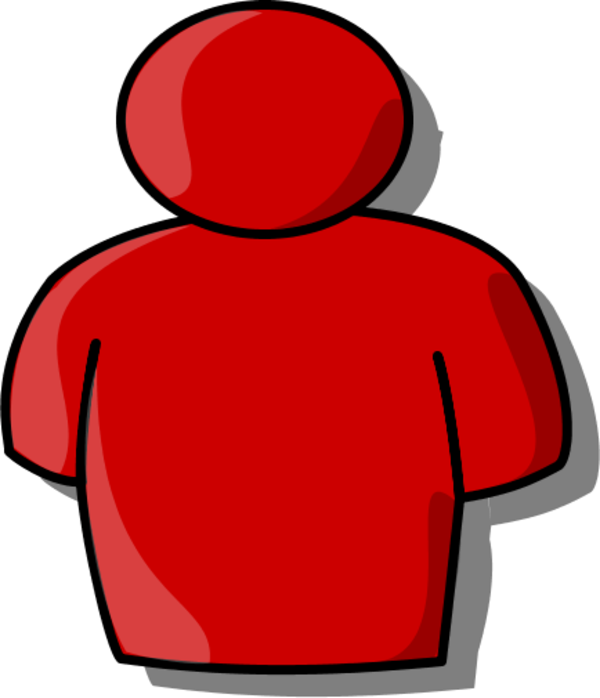 Doesn’t understand US 
healthcare system
No personal 
transportation
Insurance pending
No childcare
Doesn’t know services 
available to help her
Does not speak English
Special needs child
32
Hyperlipidemia
Insulin dependent Diabetic
Chronic back pain
Does not speak English
Refugee
Insurance pending
Depression
Special needs child
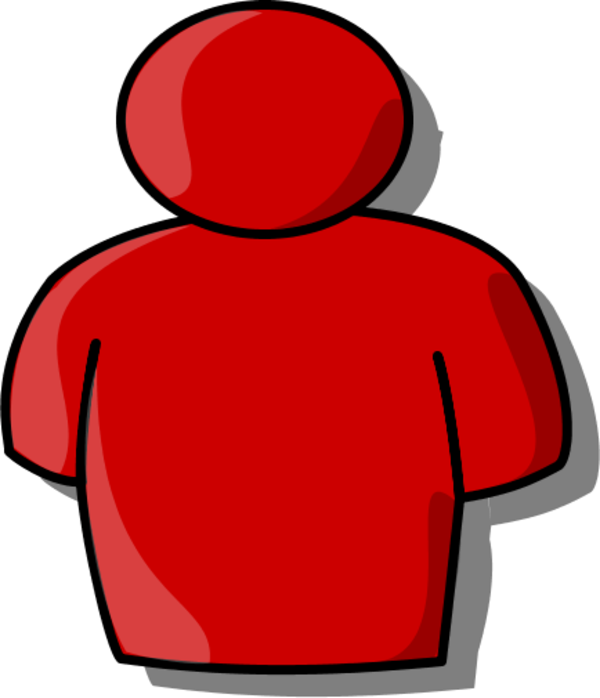 Tearful
Doesn’t understand US
 healthcare system
Hypertension
The ones she know are not FDA 
approved in the US
Herbal remedies
No childcare
On multiple medications
Anxious
History of breast cancer
No job
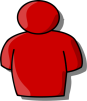 No personal transportation
Names of which she does not know
Doesn’t know services available 
to help her
Does not know how to use 
public transportation
On some antidepressant she 
does not know names
Overwhelmed
Run out of all medicine
Can’t sleep at night
Separated from family in home country
Palpable breast mass
I can’t access recent visit to local ED because her name or DOB 
is entered differently in the system
33
Insurance status of Refugees seen from January of 2015-September 2015 at UL-GHC
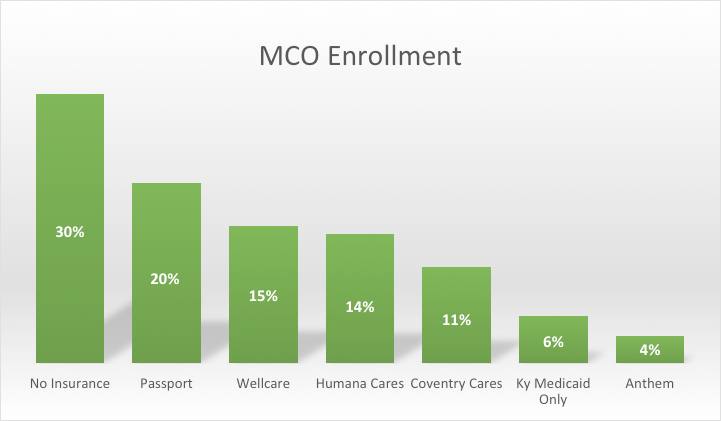 Refugees:  As Patients
Chronic health conditions that differ among population groups
Obesity, malnutrition, metabolic syndrome
Anemia (etiologies parasitic and non-parasitic)
Lack of understanding of US healthcare system
Difficulties with finding primary care providers
Cultural drivers of care
35
36
Refugees:  As Community Members
Expected to get a job, learn language, acculturate, become self-sufficient
Often in jobs that are totally unaligned with existing skill sets
Inclination is to stay in groups which slows acculturation and hinders economic self-sufficiency
Cultural isolation may also maintain unhealthy practices (e.g., lead contaminated products)
Lack of knowledge regarding the public health impact of illness
37
38
Refugees:  As Employees
Have had access to health screening providing baseline health information
No database to access to employers/insurers may pay again (or not)
May have underlying health issues that are important for employment and safety of self and other workers
Without links to those with knowledge about conditions in countries of origin, public health at risk
Cultural contexts as they relate to job responsibilities
39
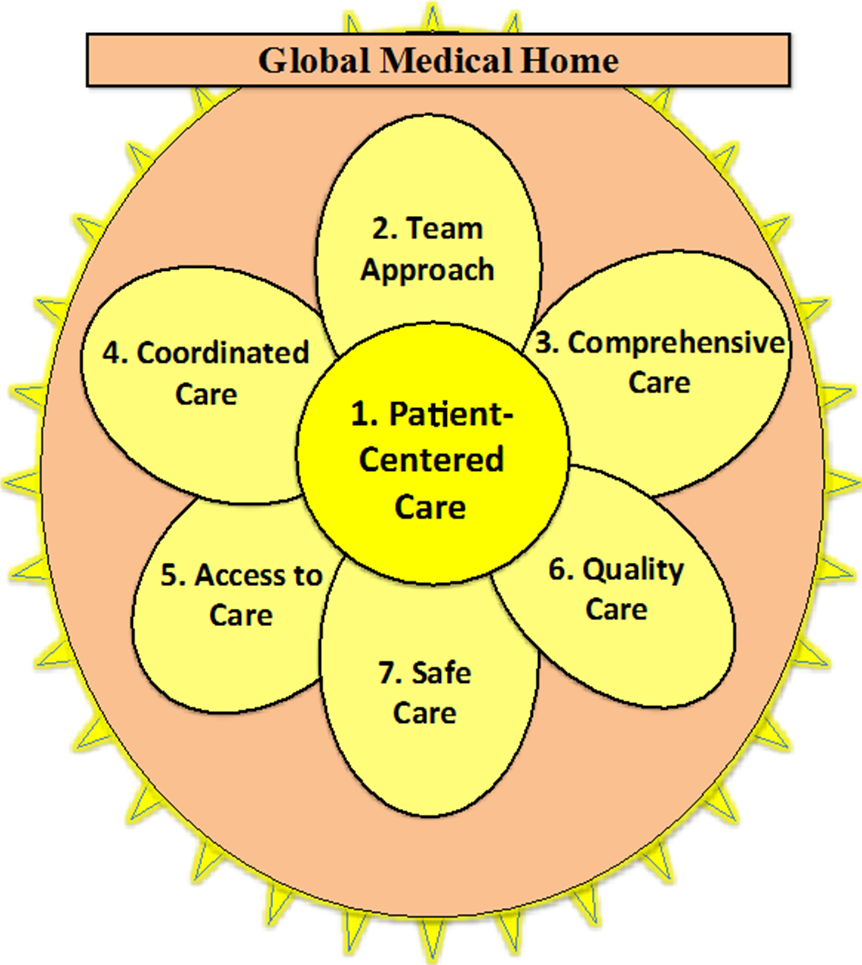 Refugees as Security Risks
Vetting occurs overseas
Majority of those applying are not accepted
Just because resettlement occurs in US does not mean refugees think like or act like ‘us’ (who is ‘us’, anyway?!?)
Integration into society is important for successful resettlement
41
Take Home Messages
Refugees are legal members of our communities
Health assessments before entry into US and eligibility for same once they arrive
Without organized process, refugees may be difficult to follow in order to monitor and impact health and health outcomes
Without followup, addressing health issues, health outcomes, and community risks may be difficult
42
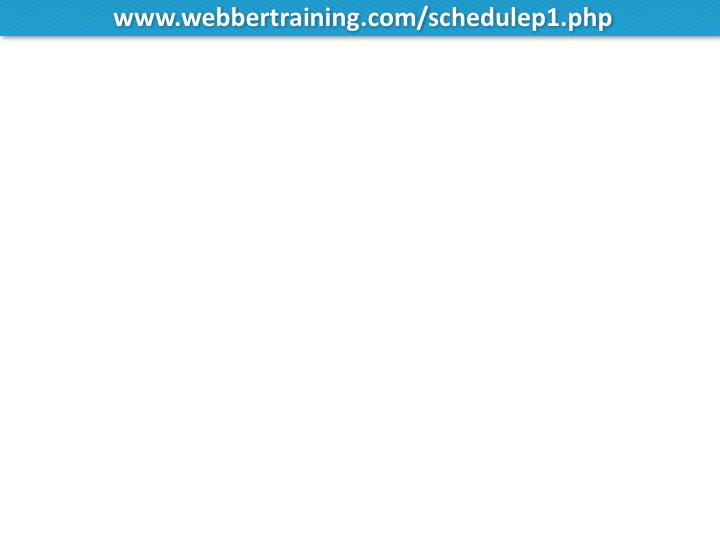 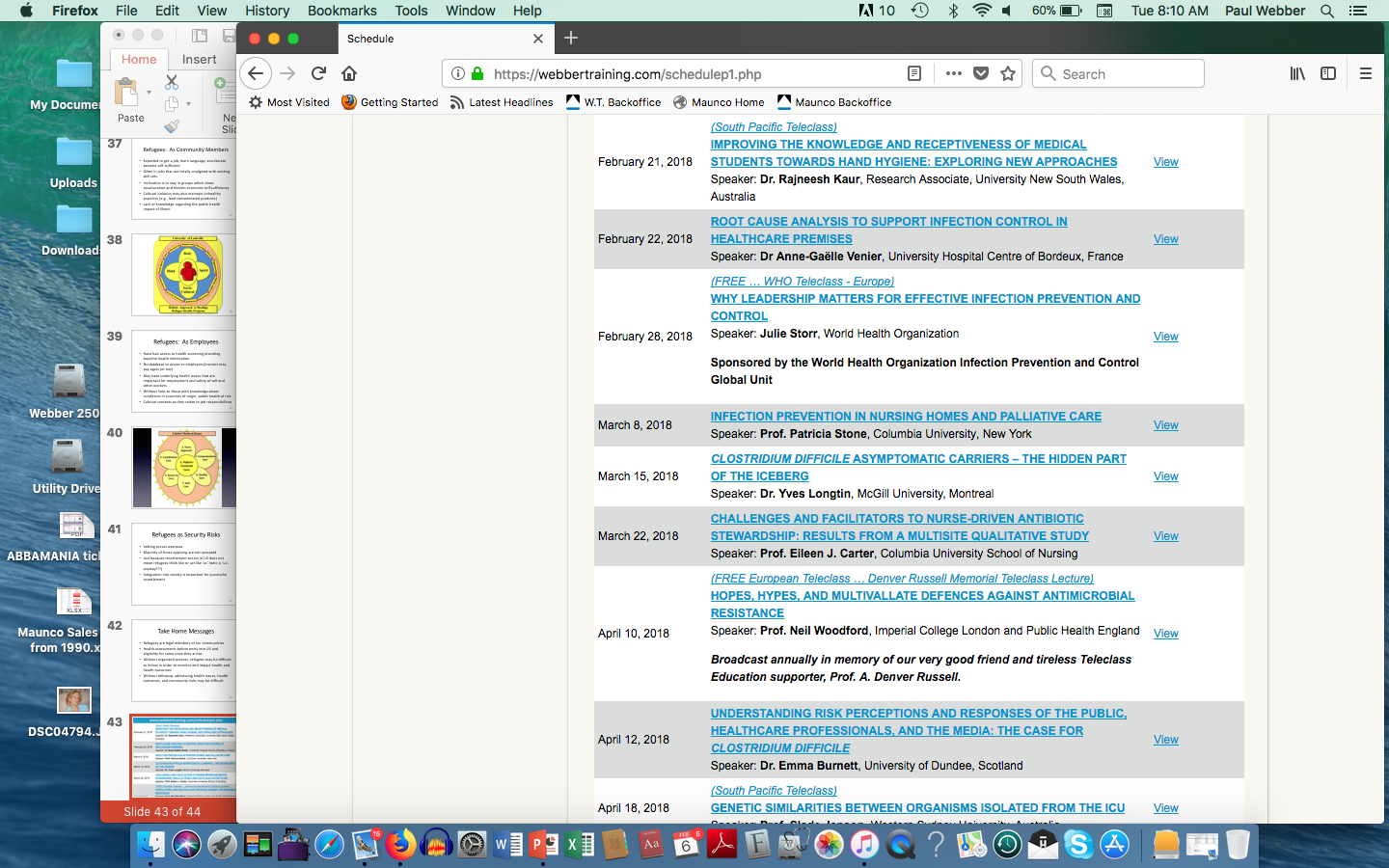 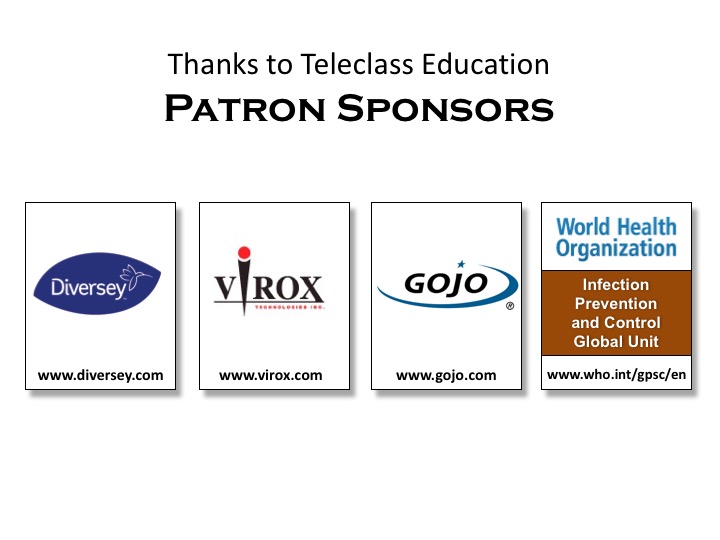